How PubMed Works:Automatic Term Mapping (ATM)
1
Agenda
Search tips from the National Library of Medicine
Search details
Phrase searching
ATM order of operations
3 ATM translation tables
3 ways to bypass ATM
2
Automatic Term Mapping: The Definition
ATM is PubMed’s behind the scenes process that kicks in automatically when you enter terms into the search box without any sort of qualifiers, such as tags or quotation marks. That’s the basic definition.
3
[Speaker Notes: Photo by Wilhelm Gunkel on Unsplash]
Search Tips from the U.S. National Library of Medicine
Be specific
No punctuation necessary
No need for Boolean operators such as AND
No need to capitalize 
PubMed can find phrases 
Avoid tags 
Let PubMed do the work
4
The Search Box
5
Search Details
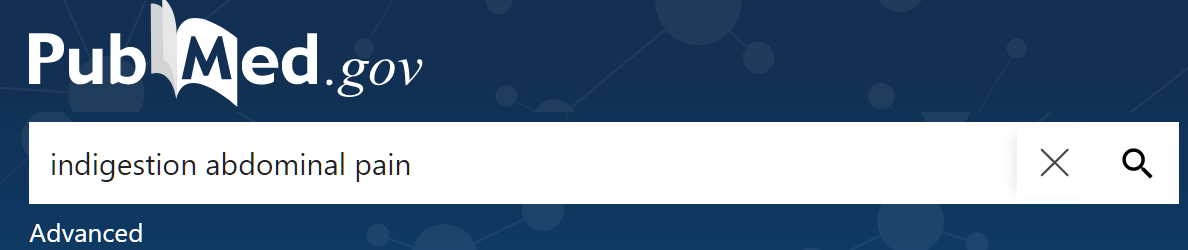 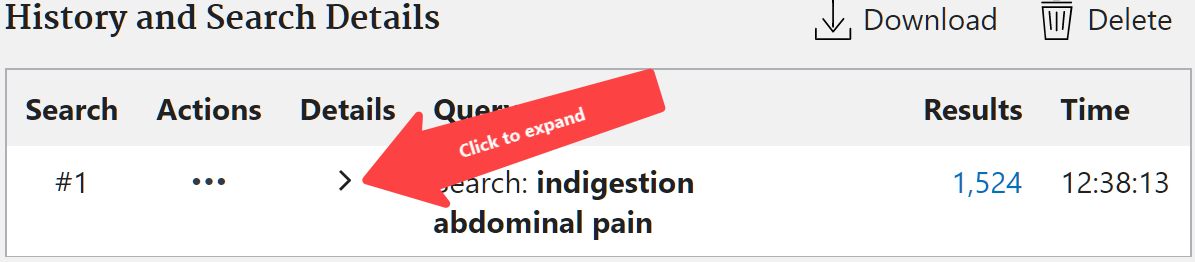 6
6
Expanded View of Search Details
7
3 Translation Tables
Subjects
Journals
Authors
8
Imagine Your Terms on a Conveyor Belt
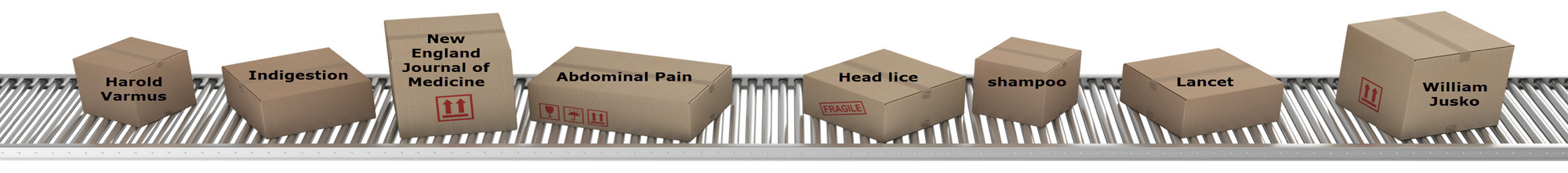 9
[Speaker Notes: PubMed uses a process called Automatic Term Mapping or ATM to parse users’ searches.

PubMed matches search terms with a number of tables developed from the data in PubMed. 

It looks for:
Subjects
Journals and 
Authors
In that order.

We’ll first investigate how it finds subjects.]
1st Stop: Subject Translation Table
MeSH Terms
Entry terms (synonyms)
Subheadings
Supplementary Concepts 
Publication Types
Singular and plural word forms
British and American Spellings
Drug brand to generic translation
UMLS
10
2nd Stop: Journal Translation Table
Full journal titles
MEDLINE title abbreviations
ISSN (with dashes)
11
3rd Stop: Author Translation Table
Goes back to 1946
Last name <space> First initial
This is the most comprehensive name search
NLM began accepting full names in 2002. 
This is a less comprehensive search.
Use natural or inverted order
Investigators searched at the same time
12
Three Ways to Turn Off ATM
Quotation marks
Search tags
Use the advanced search builder
13